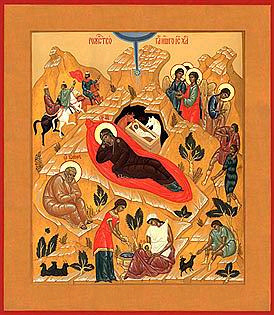 С  Рождеством Христовым!
(Старинные открытки)

Презентацию выполнил 
Джебко Игорь
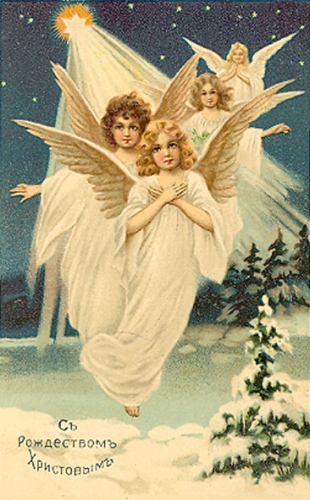 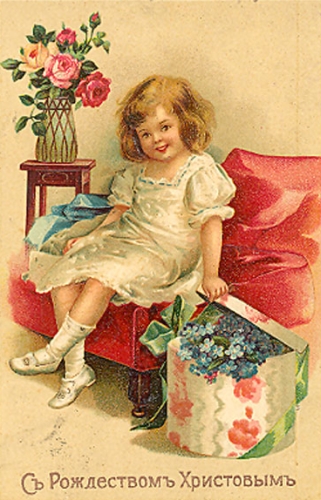 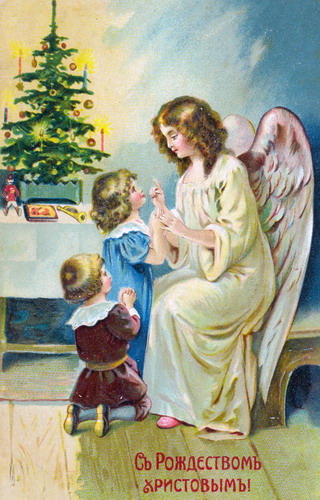 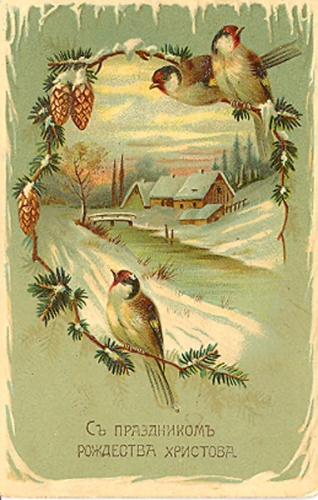 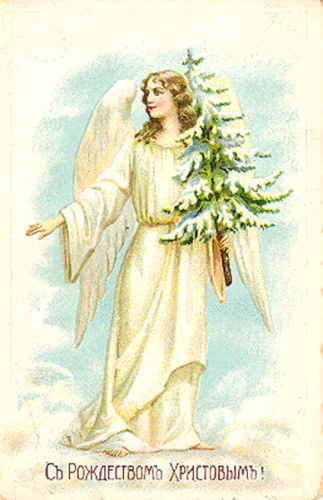 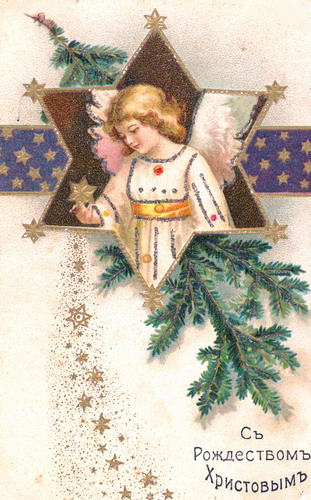 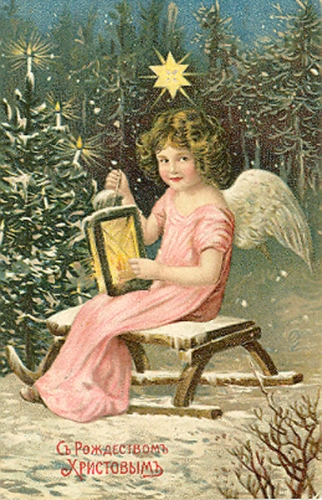 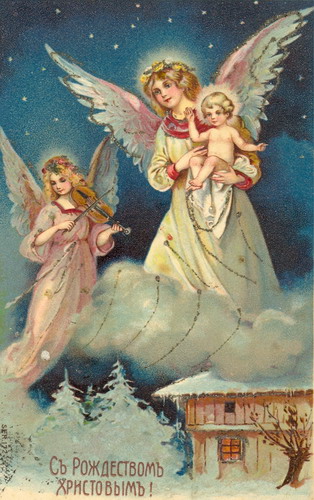 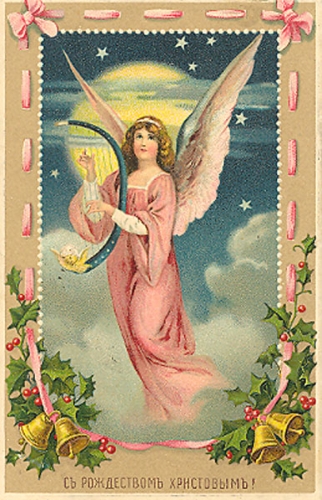 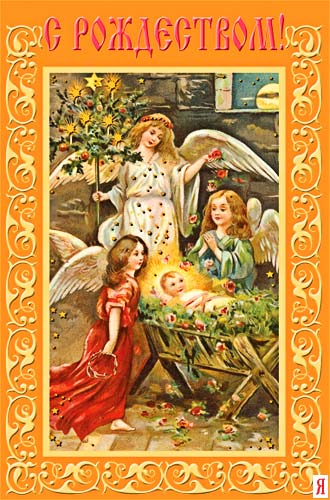 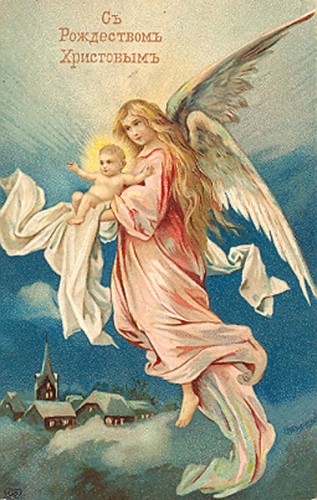 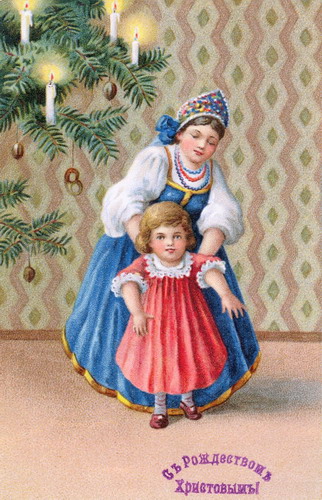 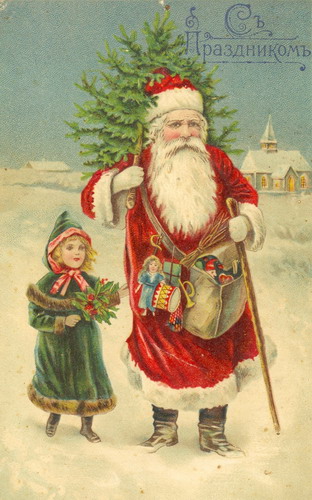 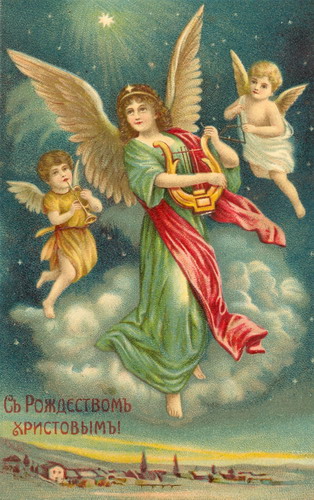 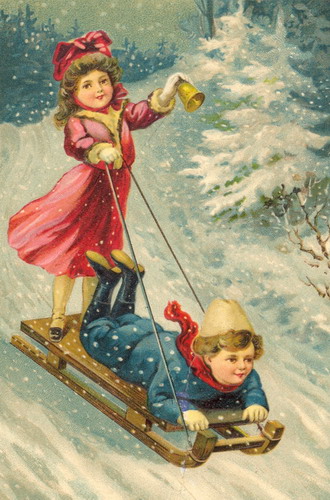 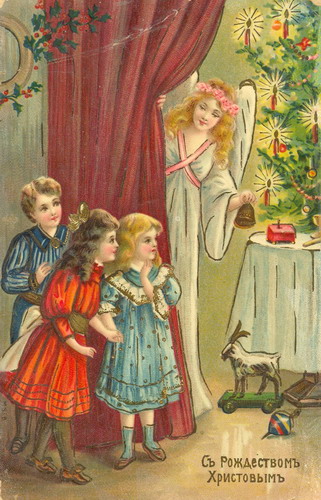 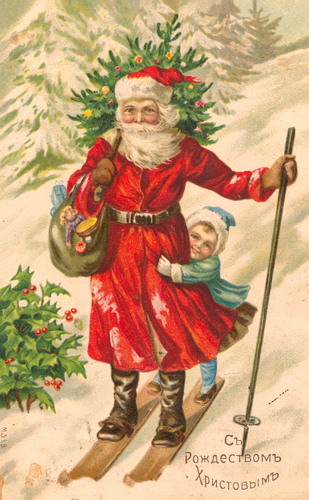 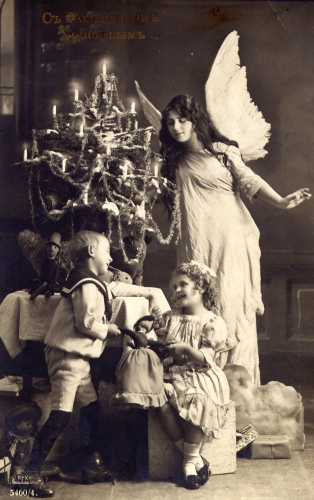 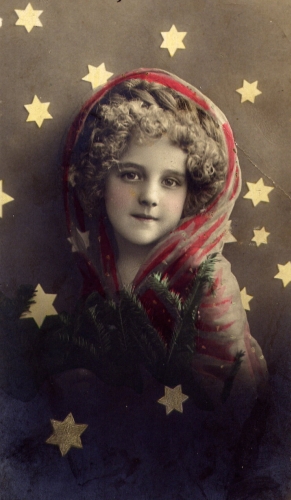 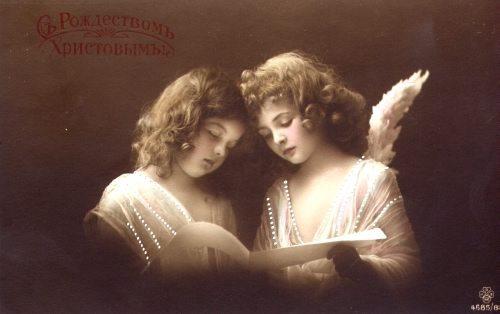 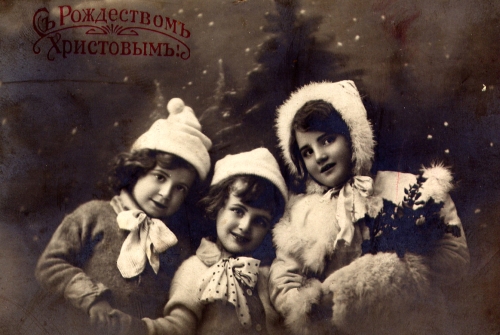 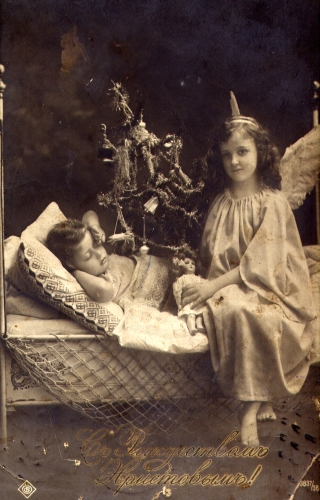 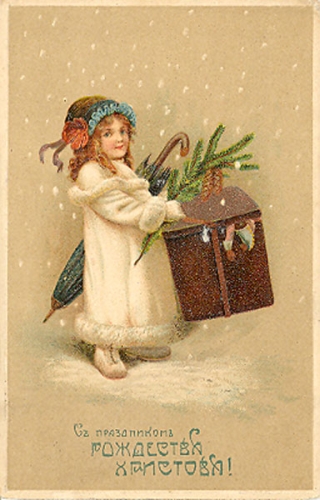 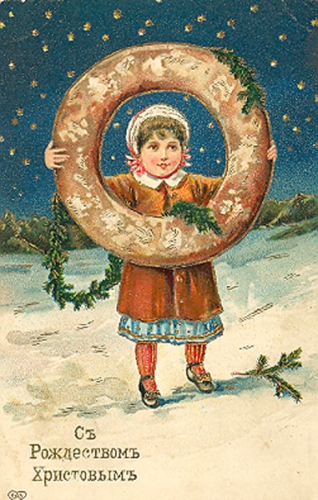 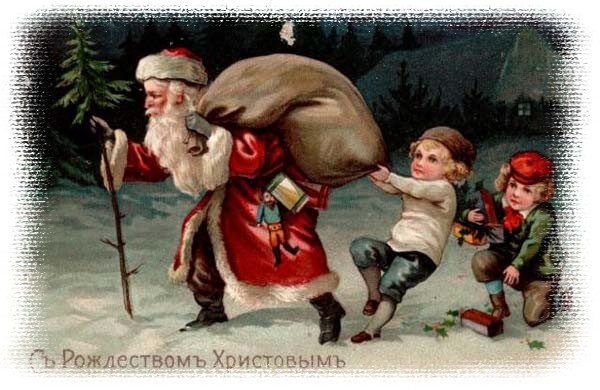 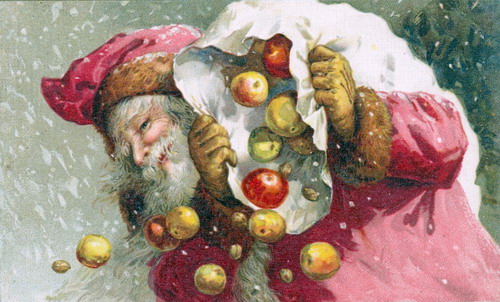 Источники: 

 http://www.liveinternet.ru

 http://www.livejournal.ru/